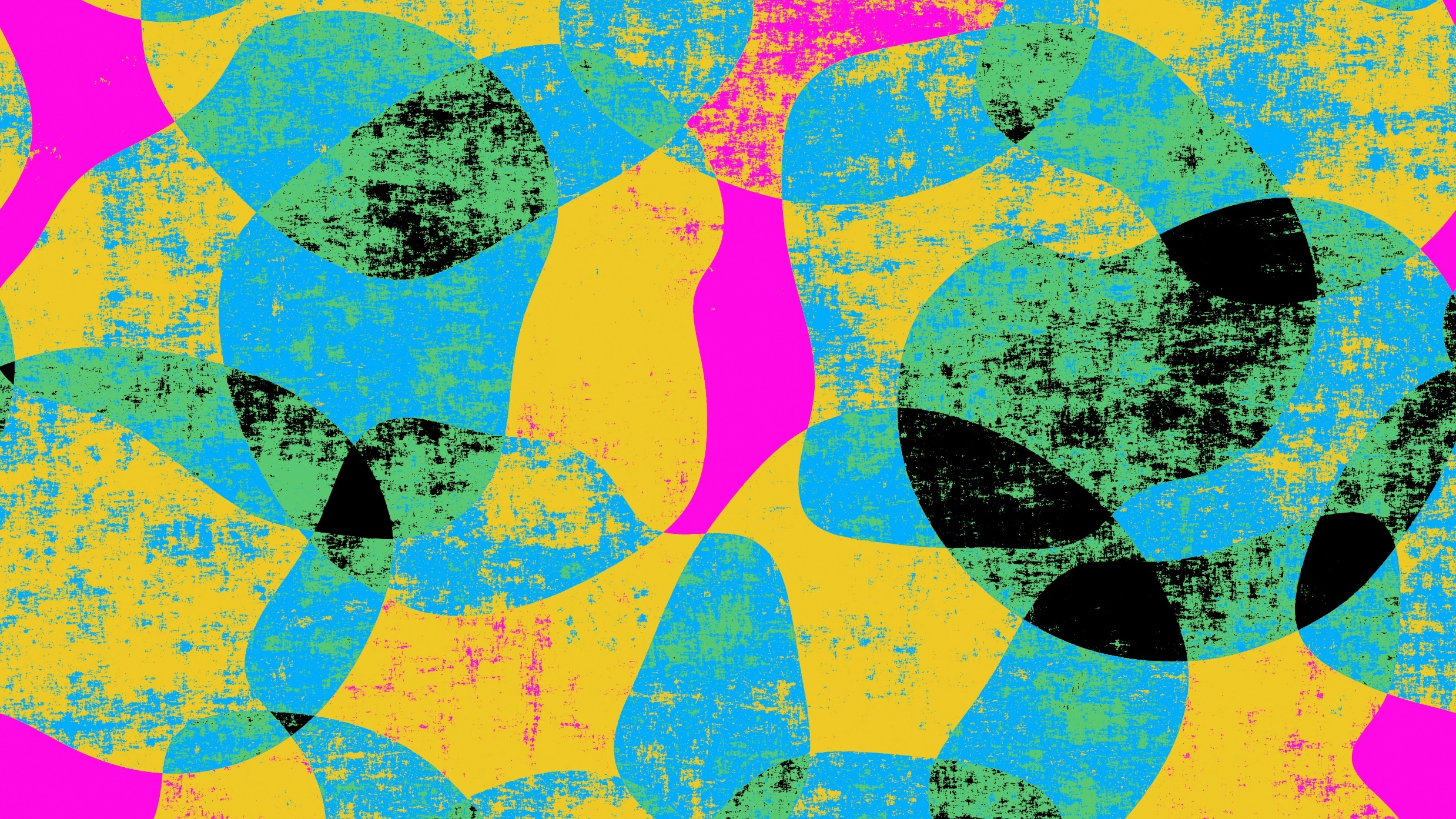 12th Grade Class Meeting
Wednesday, August 7th, 2024
Introduction
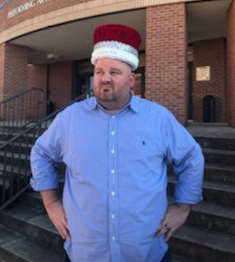 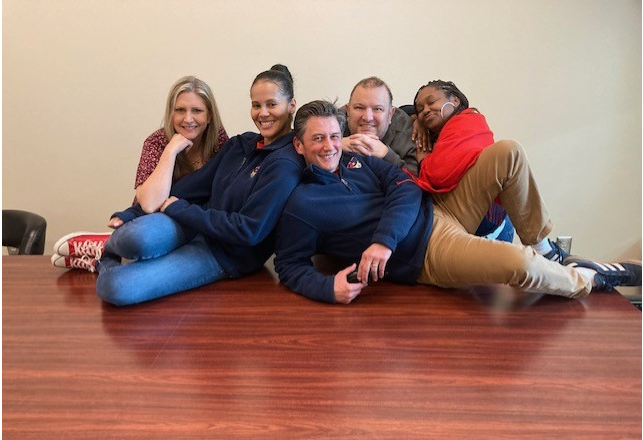 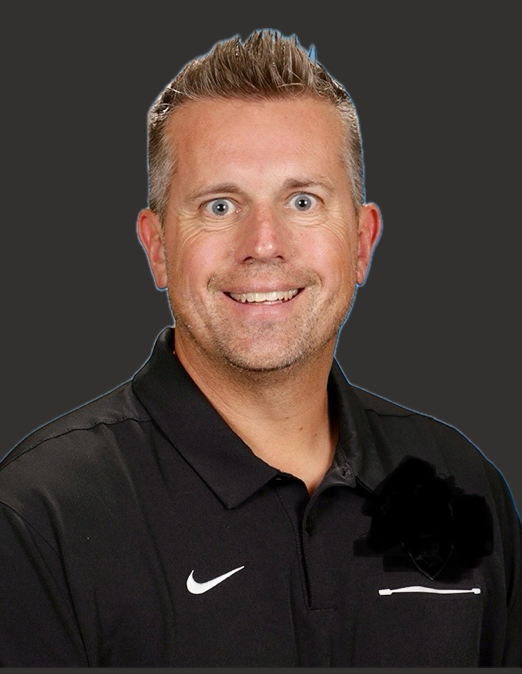 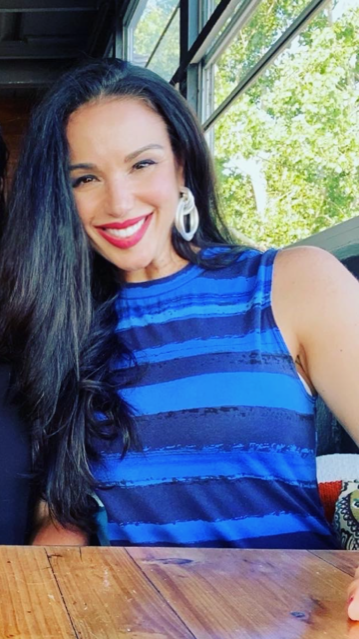 Ms. DeJohn-Mathis, 
  12th Grade Administrator
P-S Discipline
Mr. Dorsey, 
  PCHS Principal
Mr. Goodison, 
 Senior Advisor
Guidance Counselors
(From Left to Right) Ms. Leatherwood (D-I), Ms. Akomolede (A-C), Mr. Wilkinson (J-O), Mr. Meunier (P-S), and Ms. Williams (T-Z)
Attendance
Excuses, Bus Notes and Sign In/Sign Out Notes
Parents can fax or email to the school or put into the basket outside of the main office.
No ‘Bus Notes’ this year. Changes can not be made for transportation at the school level.
Excuses are due within 3 days of absence.
Check-Out Note Procedure
Parents will need to send a written note from home on the day of check-out with the students. In an emergency, then an email can be sent to Mrs. Walraven (mwalraven@paulding.k12.ga) or to Mrs. Sharp (csharp@paulding.k12.ga.us) 

Tardies
During 1st Period (or initial arrival to school) - Need to check-in at the front office through Checkmate to generate a late pass. 
During 2nd- 4th Periods- Need to generate a ‘Tardy Pass’ on your Minga app to be admitted to class. If you do not have your phone, you can generate a ‘Tardy Pass’ at the designated kiosk (laptop station) for you to enter class. 
If you aren’t in your class by 8:35 am and the bell rings, you must report to the office, sign-in and get a pass to go to class.
Excused tardies are NOT car problems, traffic, oversleeping, or staying in your car until the last minute to come into the school because you were eating breakfast.
Only 3 parent excuses for tardiness may be accepted in a semester

Skipping- More than 5 minutes after the bell has rung
Attendance
What does ‘Tardy’ mean?- Not in the room by the bell ringing

CONSEQUENCES FOR TARDINESS
The attendance clerk will designate if the tardy is excused or unexcused.  Unexcused tardies to school and/or class in a 9-week period will be handled as follows:

                                Overview

Lunch Detentions (1st-5th Unexcused Tardies)

ISS/Saturday School Detentions (6th-9th Unexcused Tardies)
Loss of driving privileges

OSS Detentions (10th-13th Unexcused Tardies)
Loss of driving privileges
Chronic Discipline Letter
Behavior Contract
Long Term Suspension/Expulsion
Attendance
Lunch Detentions (1st-5th Unexcused Tardies)
1ST-2ND Unexcused Tardy: WARNING (Level 1)
3RD Unexcused Tardy:  LUNCH DETENTION in Room 232 (must serve within 10 school days of initial assignment).
Students will have 5 minutes to get their lunch and report to Room 232 to receive credit
4th Unexcused Tardy: WARNING (Level 1)
5th Unexcused Tardy:  LUNCH DETENTION in Room 232 (must serve within 10 school days of initial assignment).
ISS/Saturday School Detentions (6th-9th Unexcused Tardies)
6th Unexcused Tardy:  WARNING (Level 1)
7th Unexcused Tardy:  SATURDAY SCHOOL (must serve within 30 school days of initial assignment).
Saturday School is offered one Saturday a month, please check Minga calendar for available dates.
Loss of Driving Privileges (5 school days)
8th Unexcused Tardy:  WARNING (Level 1)
9th Unexcused Tardy: IN-SCHOOL SUSPENSION (Level 1)
Loss of Driving Privileges (30 school days)
Attendance
OSS Detentions (10th-13th Unexcused Tardies)
10th Unexcused Tardy:  WARNING (Level 1)
11th Unexcused Tardy:  OUT OF SCHOOL SUSPENSION (Level 1)
WILLFUL DISOBEDIENCE (Level 2)
Chronic Discipline Letter
Loss of Driving Privileges (Remainder of the School Year)
12th Unexcused Tardy:  OUT OF SCHOOL SUSPENSION
WILLFUL DISOBEDIENCE (Level 2)
Behavior Contract
13th Unexcused Tardy:  OUT OF SCHOOL SUSPENSION
WILLFUL DISOBEDIENCE (Level 2)
Repeated Level 2 Offenses and may result in a Level 3 Consequence.
Level 3 consequences could result in long-term suspension/expulsion.

Habitual tardies will be considered willful disobedience or insubordination and receive consequences related to this behavior infraction. Student will not be refunded parking money for violation of the offense. CAR TROUBLE OR TRAFFIC ARE IS NOT AN EXCUSED TARDY.
Skipping (Class Cutting)
You are considered skipping if you are more than 5 minutes late after the final bell has rung, or without permission from the teacher or authorization from the front office.
Consequences:
						1st Offense-  Minimum two (2) days ISS
						2nd Offense- Minimum three (3) days ISS
						3rd Offense-  Minimum five (5) days ISS and parking privileges revoked
Harassment
‘Intentional, substantial, and unreasonable verbal, physical or written contact that is initiated, maintained, or repeated. No student shall engage in harassment, intimidation, or abuse of or toward any other student(s) District employees or other adults for any reason. This prohibition includes but is not limited to behaviors which ridicule, humiliate, harass, intimidate or abuse students or others based on actual or perceived race, creed, color, national origin, religion, sex, age, disability, sexual orientation, gender, gender identity or a physical characteristic’ (PCSD Handbook pg. 19)
‘No student shall threaten, either verbally, in writing, electronically, or by physical presence, expressed or implied, or conspire to cause bodily injury…. However, this may also apply to actions of cyberbullying which occur through the use of electronic communication, whether or not the electronic act originated on school property or with school equipment.’ (PCSD Handbook pg. 19)
This includes THREATENING STATEMENTS.
Consequences: (Level 2-3)
Level 2- OSS 
Level 3- Expulsion
Bullying
Bullying behavior is defined as: 
• Willful attempt or threat to inflict injury on another person when accompanied by an apparent present ability to do so or; 
• Intentionally exhibiting a display of force such as would give the victim reason to fear or expect immediate bodily harm, or; 
• Any intentional written, verbal or physical act, which a reasonable person would perceive as being intended to threaten, harass or intimidate that: 
a. Causes substantial physical harm or bodily harm capable of being perceived by a person other than the victim and may include, but is not limited to, substantially blackened eyes, substantially swollen lips or other facial or body parts, or substantial bruises to body parts; 
‘b. Has the effect of substantially interfering with the victim student’s education; 
c. Is so severe, persistent or pervasive that it creates an intimidating or threatening educational environment; or 
d. Has the effect of substantially disrupting the orderly operation of the school. (PCSD Handbook pg. 19)
Consequences:	1st and 2nd Offense-  Minimum five (5) days OSS
							3rd Offense- Recommendation to be expelled for at least one (1) calendar school year
Where do I go to report?
Teacher
Counselor
Administrator
Beat the Bell Campaign!!
Beat the Bell:
Students are to use the most direct route to class and keep moving
Students are late to class after the first bell rings
Students who are late to class will enter the classroom to begin class, teachers will mark students tardy in IC while taking attendance
Students will be rewarded for arriving to class on time
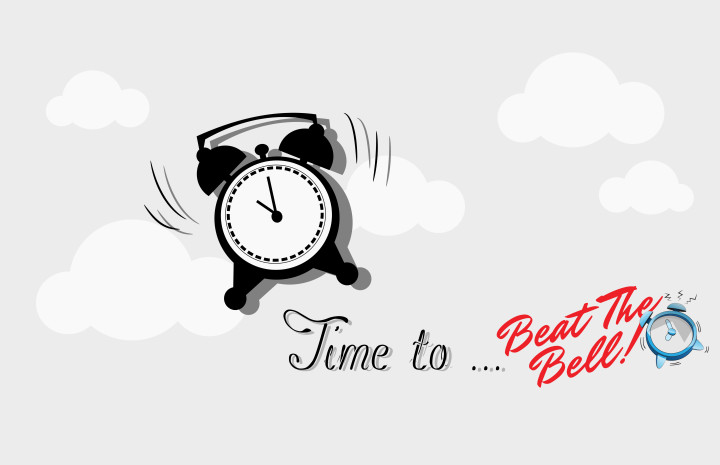 Beat the Bell Incentives
Dress Code
Clothes with holes, frays, rips, or tears, which are revealing or inappropriate, above the mid-thigh 
See-through clothing
Sleeveless shirts, blouses, without appropriate (tight-fitting) armholes
Deep-scooped necklines
Clothing that shows the bare midriff, bare back or bare shoulders
Pajamas, bedroom shoes, or other sleepwear
Articles of clothing which advertise or display the symbols of drugs, tobacco products or alcoholic beverages;
Clothing which may be considered racially insensitive, or which displays or implies profane or obscene language or symbols;
Emblems, insignias, badges, tattoos, or other symbols where the effect thereof is to unreasonably attract the attention of other students or cause disruption or interference with the operation of the school;
Head wear of any kind that obscures a student's face or identity will not be permitted.  Any head wear of any kind that is deemed by school administration as a distraction or interfering with a teacher's ability to engage, teach and/or communicate with students will not be permitted** 
Chains hanging from wallets or clothing
Exposure of undergarments of any type
Display or wearing of any gang articles, paraphernalia or clothing that can be construed as being gang related (e.g. bandanas, sweat bands, head rags, etc.)
Jewelry that is offensive, distracts, or is studded or pointed is unacceptable.  Heavy chains are not allowed.
**Religious or medicals reasons to be approved by the principal
Parking
You need to have a parking pass if you park in the student parking lot. 
You can obtain Student Parking information and application by visiting the following:
Paulding County High School Website  ‘Student Resources’  ‘Student Parking’
Must pay via RevTrak
Parking is a privilege. It can be taken away.
All students must park in their designated parking space. The designated space is located on the parking pass. 
Must have a parking permit and it to be visibly displayed in your front windshield.
‘Upon arriving at school, the student is to park the vehicle properly and disembark from the vehicle immediately.  Students are not allowed to sit in vehicles or loiter in the parking lot for any reason.’
If you choose to not follow the rules, consequences may include, but not limited to:
Detention
ISS
Temporary or permanent loss of  driving privileges
Vaping
STUDENT POSSESSION OF ANY VAPING DEVICE WILL RESULT IN THE FOLLOWING CONSEQUENCES:
 
             1st Offense: 5 days in-school suspension
             2nd Offense: 5 days out-of-school suspension
             3rd Offense: 10 days out-of-school suspension 
             4th and Subsequent Offenses: Long-term suspension or expulsion. 

THC detected in a vaping device has a consequence that starts at minimum of 10 days out-of-school suspension to long-term suspension/expulsion.
Expectations
Be to school on time and in the classroom by 1st bell (8:35 am).
If driving- After parking, proceed immediately into the school. 
No congregating in hallways; when the bell rings you go straight to your next class.
Utilize the restrooms nearest to your classroom; not across campus. 
Cellphones are not out in class.
Personal Communications/ Electronic Devices Policy(PCSD Handbook pgs. 16-17)
Students shall not use, display, or turn on cellular phones or electronic devices during instructional time, class change time, breakfast or lunch without permission of the administration and/or teacher. (Consequence- Level 1)
Students shall not use personal technology resources to distribute or display inappropriate material. Inappropriate material does not serve an instructional or educational purpose. (Consequence- Level 2-3 and law enforcement)
Students shall not use personal technology devices to access chat rooms/social networking sites such as Facebook, Twitter, Instagram or Snapchat, etc., during the regular school day for non-instructional purposes and without the express permission of the teacher. (Consequence- Level 1-2)
Students shall not use audio or visual recording devices without the permission of a school administrator. This includes, but is not limited to, using recording devices to video, photograph or record misbehaviors or to violate the privacy of others. (Consequence- Level 1-3)
Cell phones/smart phones containing evidence of potential criminal activity …..may be permanently confiscated and provided to law enforcement. Students who use cell phones or visual recording devices to participate in inappropriate behavior or film inappropriate activity at school or to violate someone’s privacy may also be charged with a violation of the Student Code of Conduct. Behaviors that could result in disciplinary action include but are not limited to: 
sending or showing inappropriate picture/video to another (other than a staff member); 
sending or showing a picture/video of a student’s misconduct to another (other than a staff member); 	
or knowingly viewing an inappropriate picture/video on another’s device. Students charged with violating the Student Code of Conduct, may have the device confiscated by the school administrator or designee (Consequence- Level 2-3)
School Issued Laptops
County Laptop Device Insurance- $25 for the 2024-2025 SY
If you lose/damage the laptop and/or cord you will have to replace the item(s) at cost. 
Link for insurance is on ‘Paulding County High School Website’ under ‘School News’.
Hallway and Bathroom Passes(MINGA and Color-Coded Lanyards)
You will download the Minga app and create a Hall Pass.
How to create a Hall Pass: https://support.minga.io/knowledge/how-students-create-their-own-hall-passes
You will sign-in and sign-out of the classroom through the Minga app. 
If you are using the restroom, you will still also use the color-coded lanyard.
You must have the proper color designated lanyard that assigns you to your bathroom for your area. If you are not in your assigned bathroom, you will receive a referral.
1 lanyard per classroom (Yes, this means you go to the bathroom one at a time.)
Parent Portal
Please make sure that you and your parents/guardians keep up with your Parent Portal account so that you know your grade status.

District Parent/Student Information Guide (Handbook) needs to be signed off electronically through this.

Parent Poral Instruction can be found on the following:
District website under ‘Parent Dashboard’.
PCHS website under ‘School Announcements’.

If you have difficulty accessing parent portal and need a reset, you can obtain a form by:
Going onto the PCHS website under ‘New Announcements’.
See Mrs. Sharp or Mrs. Camp-Hollis in the front office
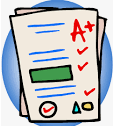 Testing
PSAT (Pre-SAT for college)
The county pays for all first-time 10th graders to test.
9th and 11th grade students can sign-up on RevTrak to take the assessment and are encouraged since this year PSAT will be taken on the computer, which is a brand-new format. 
EOC (End-of-Course Assessment Final)
All students in EOC classes are required by the state to take this assessment. It counts as 20% of your overall grade. You need these classes to graduate. 
AP (Advanced Placement)
If you are taking an AP class, you have the chance to get college credit. Sign up only for your section and semester as advised by your AP teacher.
Please see Ms. DJM if you have any questions about testing.
Senior Information
Don’t mess around with your grades, especially this year! We love to see Mr. Jordan, but not to have to recover your grades so you can graduate. 
Senior Meeting about Caps and Gowns will be forthcoming (September/October)
Senior Pictures
Must be taken through Cady Studios
Road Shoot  Wednesday, August 22nd and Thursday, October 24th from 9:30 am- 6:00 pm 
Go to Cady.com  Click on ‘Your Senior Story Starts’  Click on ‘Start Now’  Enter ‘Paulding County’ as high school  Choose ‘School Scenes’  ‘Select Your Date’
Senior Sunrise at Hardin Field  Friday, August 30th  from 6:45-8:30 am (Details to follow)
Homecoming (vs. Osbourne)
Parade  Wednesday, October 9th in Downtown Dallas
Game  Friday, October 11th 
Dance  Saturday, October 12th 
Fall 2024 Homecoming Court Application (Due to front office by September 6th)
Junior/Senior Prom
When: Friday, March 7th (6 pm- 10 pm)
Where: District- Downtown Atlanta
Senior Dues (Pay on RevTrak)
$65  (August 1st- January 1st)
$85 (January 2nd- June 1st)